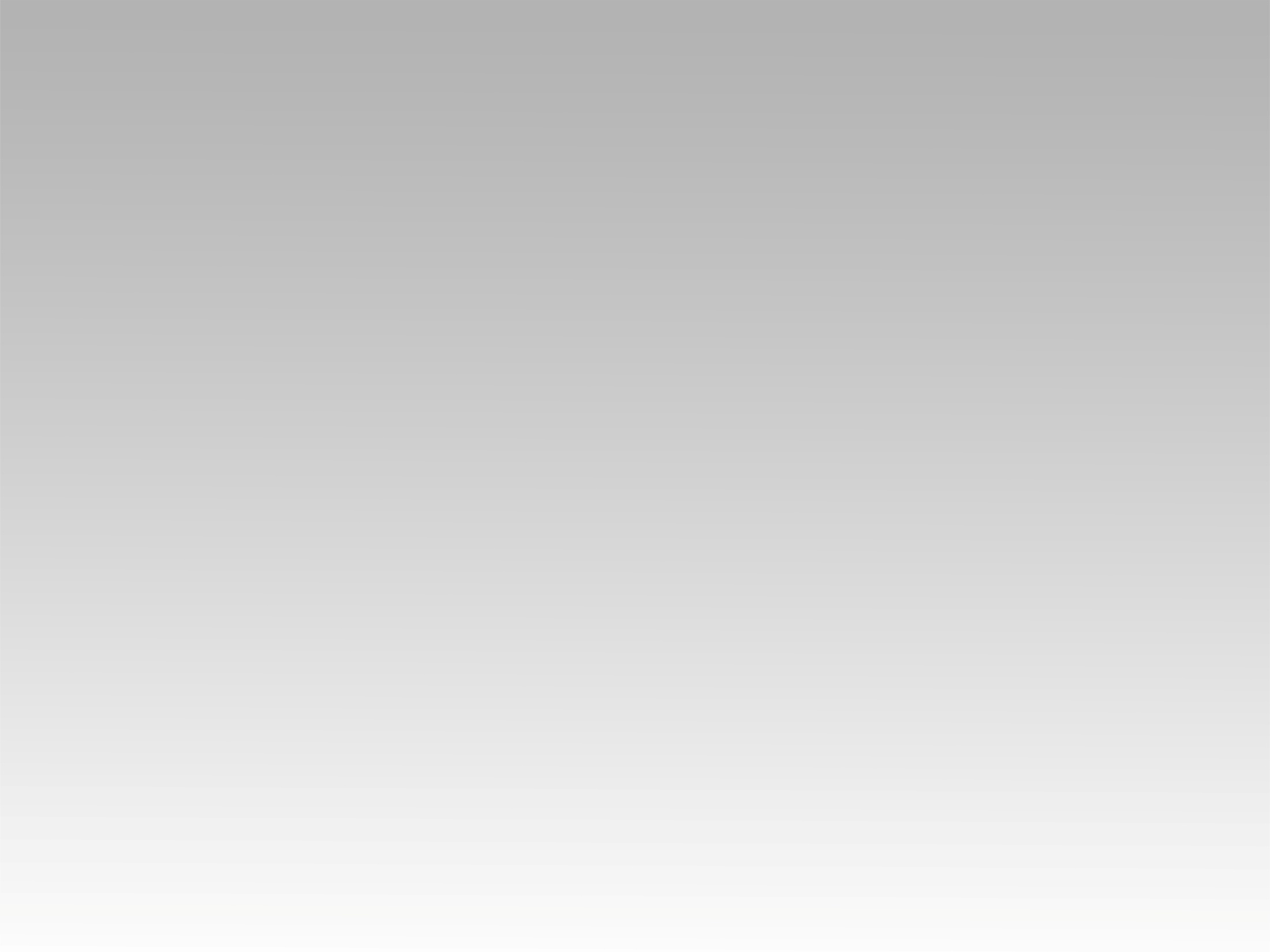 تـرنيــمة
ما أحسن الجموع
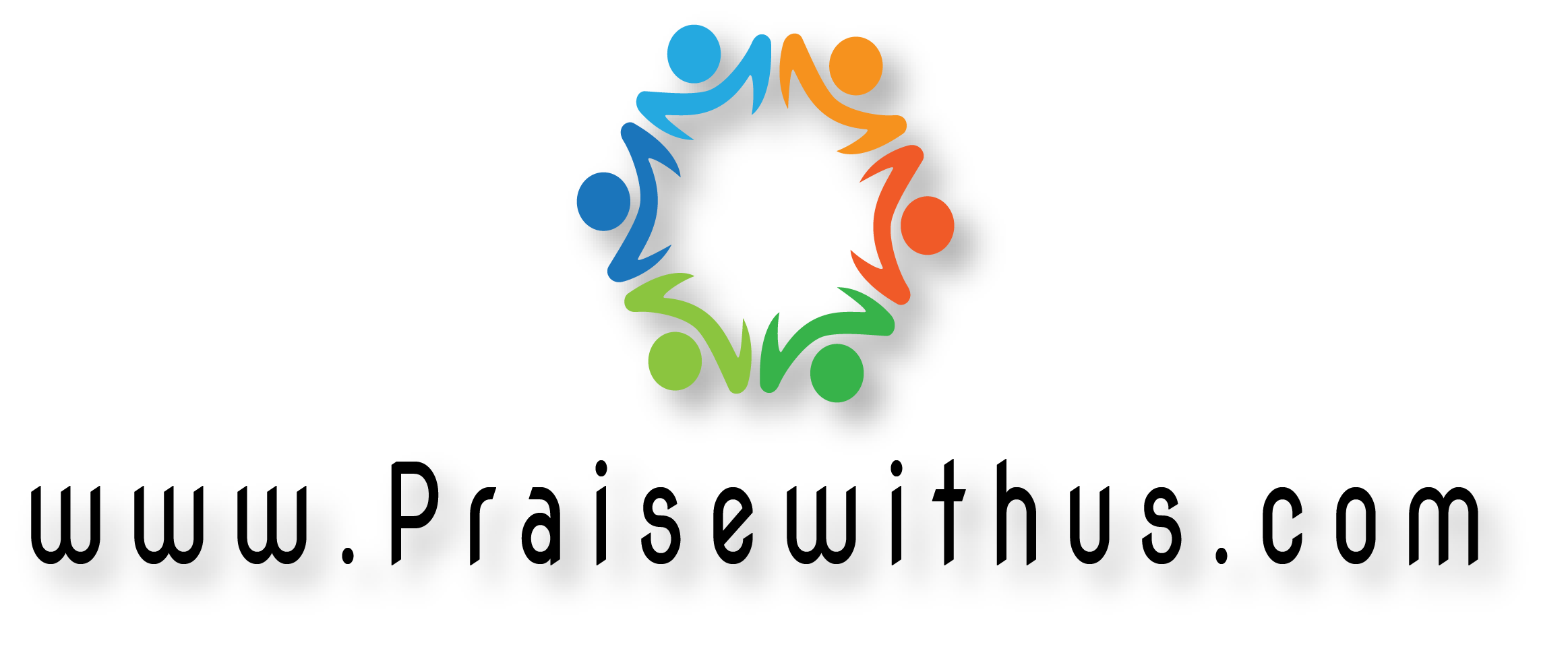 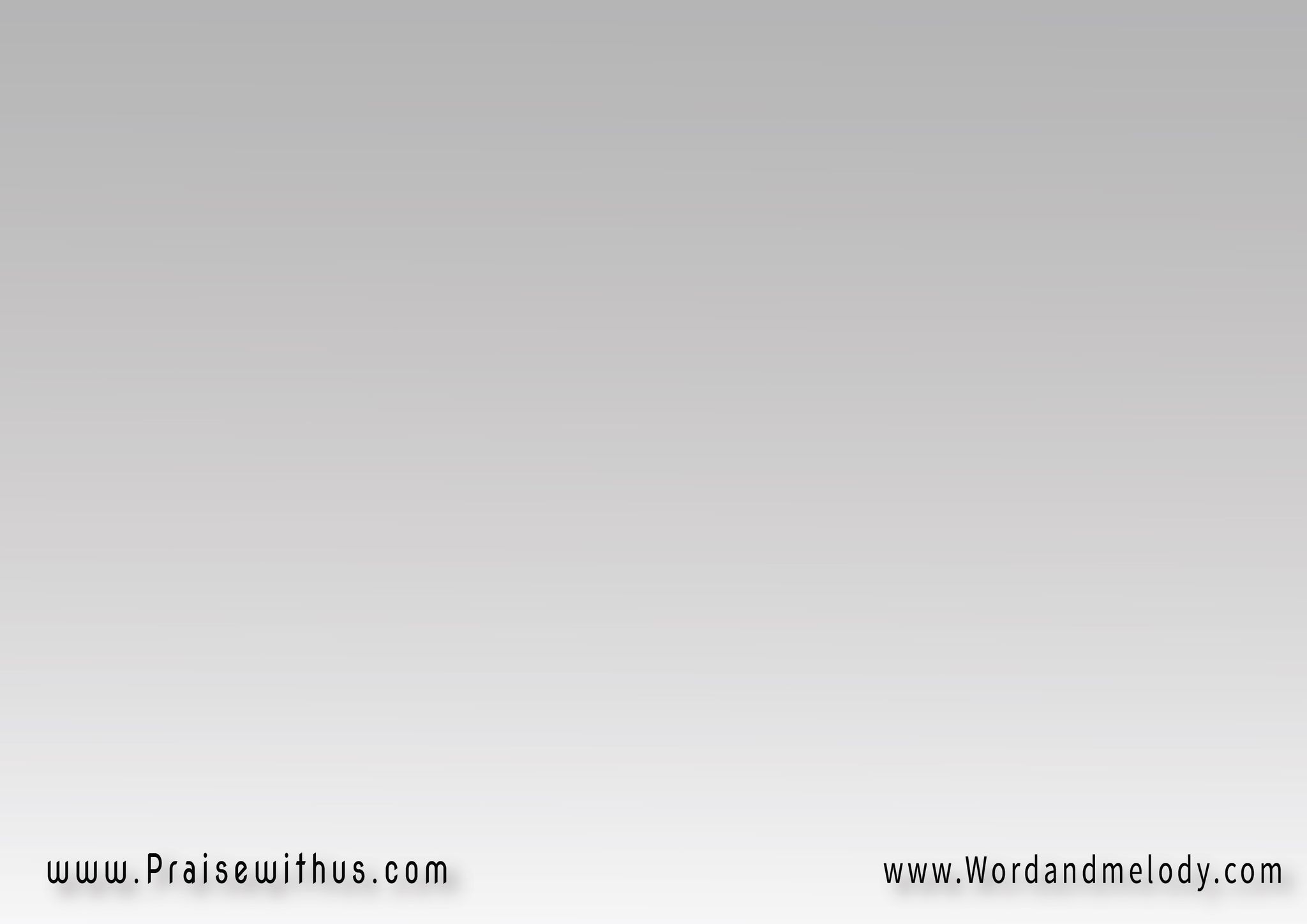 1-ما أحْسَنَ الجُموعْ  
في مَوْضِعِ الصَّلاةتَنفي عَنْ العِين الهُجوعْ  
مَحَبَّـــــةُ الإلَـــــــهْ
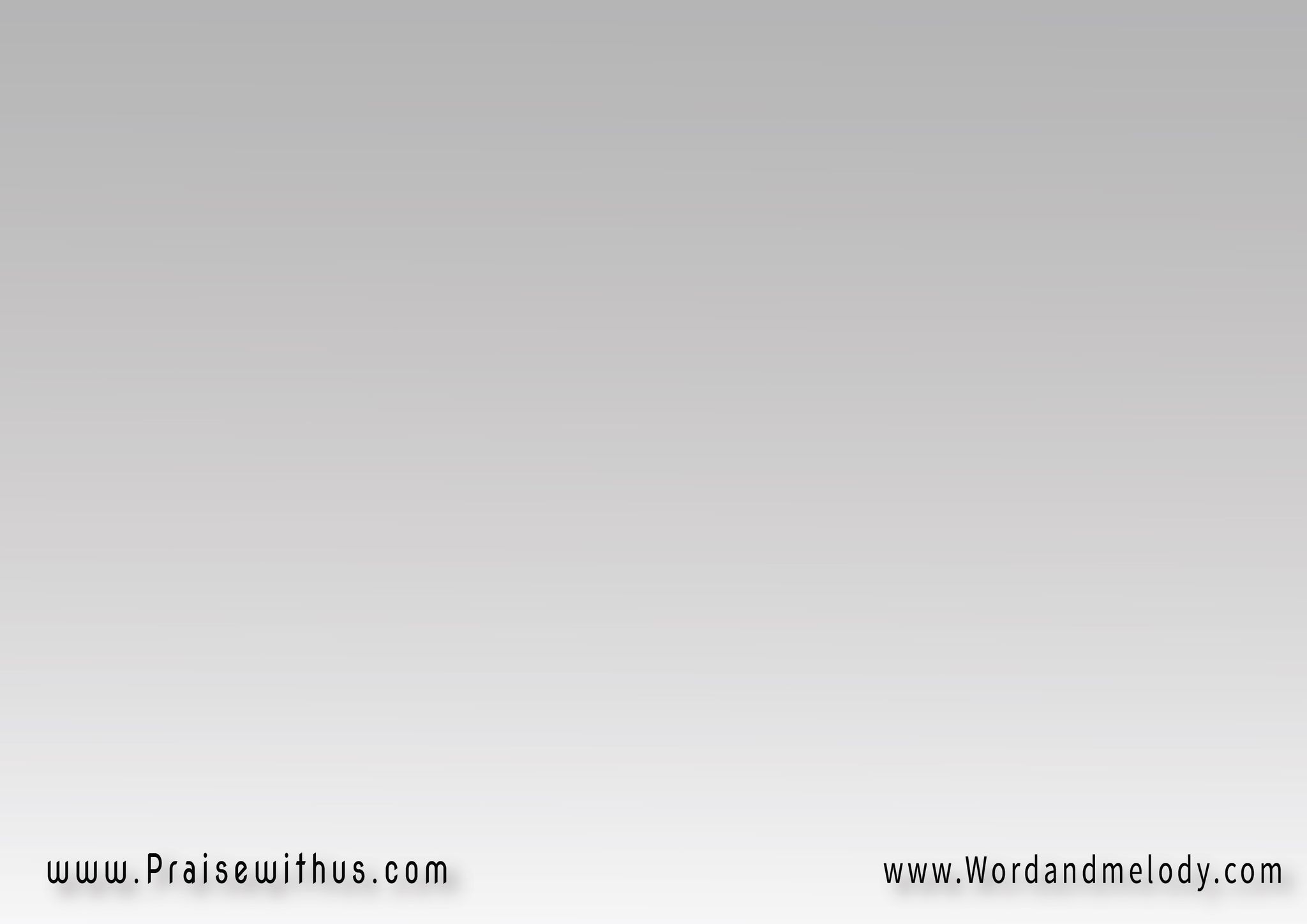 2-ما أحْسَنَ السُّجودْ  
لِلَّهِ بالـــــــوَرَعْفإنَّهُ رَبُّ الوُجــــــودْ  
وَالكُلَّ قد صَنَعْ
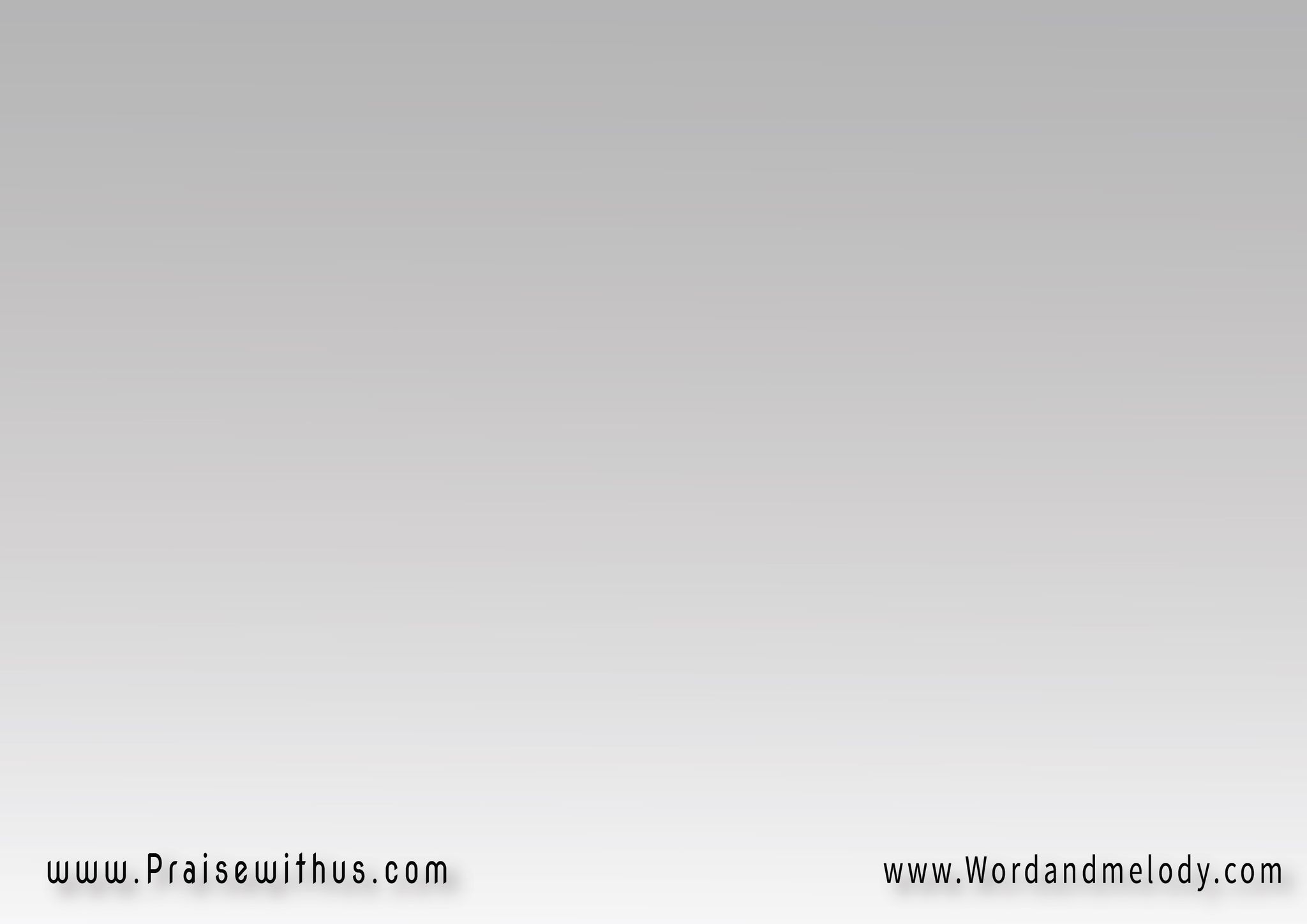 3-ما أحْسَنَ الجُلــوسْ  
في بَيْتِهِ المُنيرْتحْيا بِهِ كُلُّ النُّفـــــوسْ  
لأنَّـهُ القَدِيــــرْ
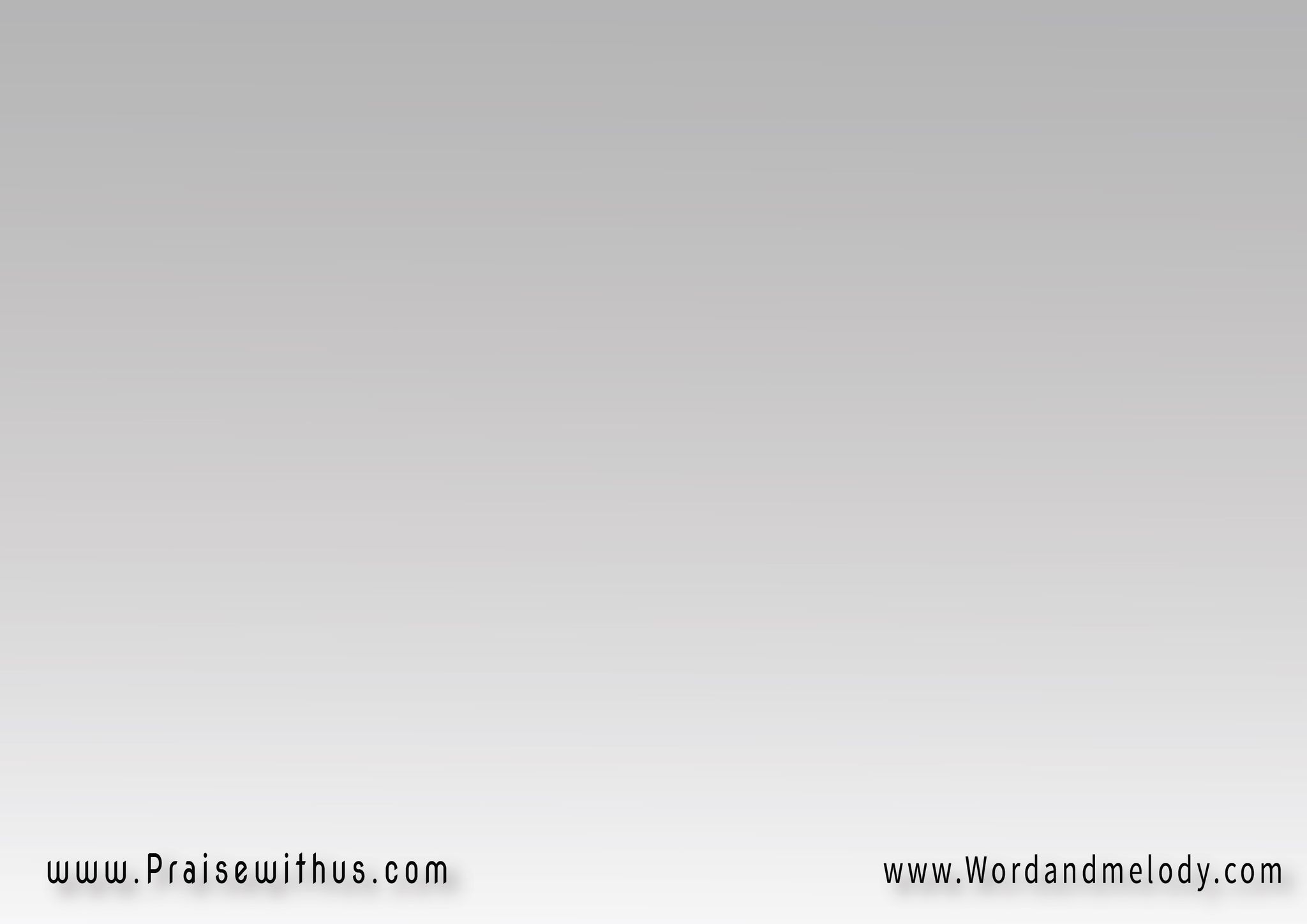 4-يا أيُّها الأنـــــــامْ  
قوموا وَرَنِّمُــواوَكَرِّرُوا عَلى الدَّوامْ  
حَمْدَاً وَعَظِّمُوا
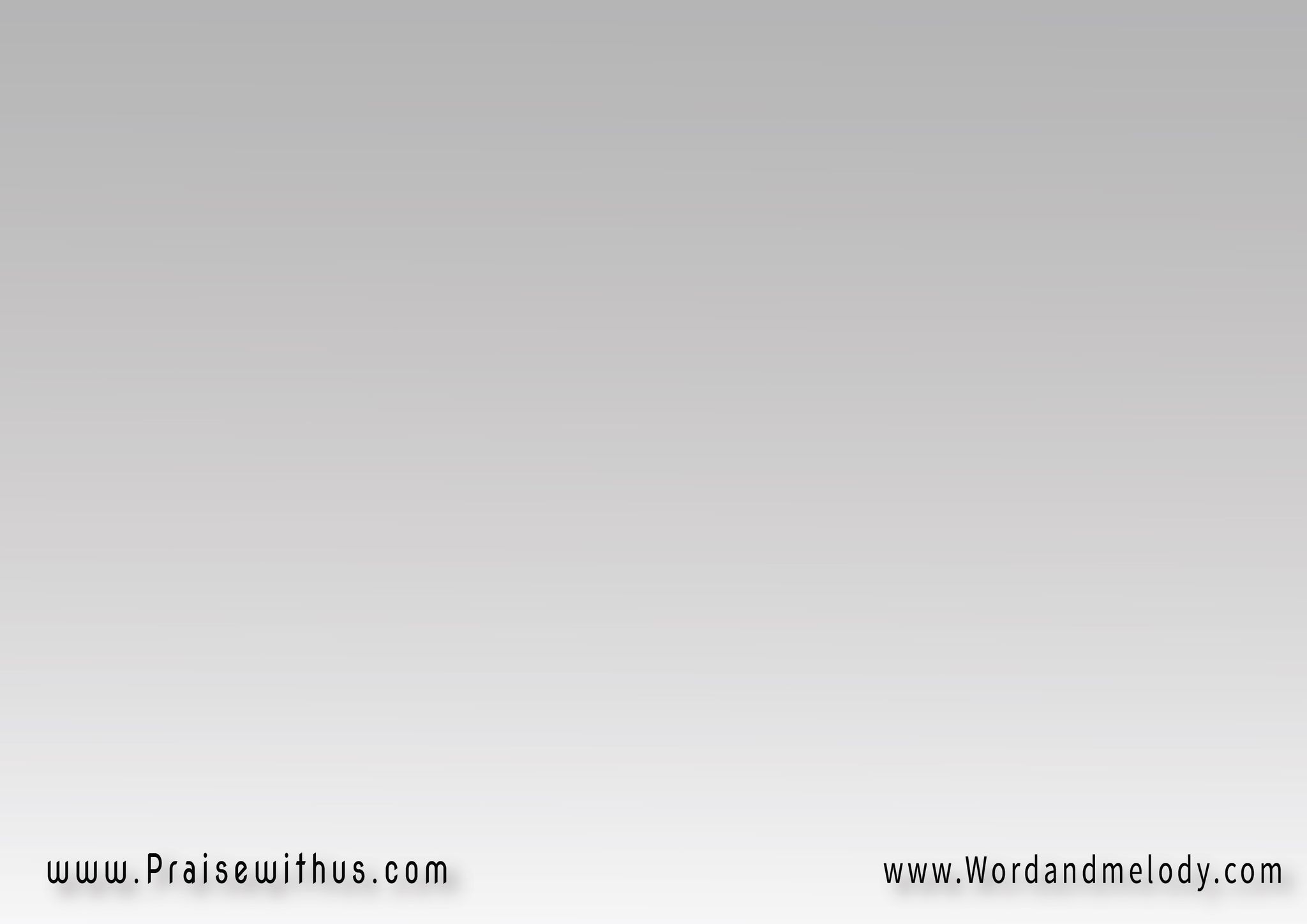 5-أُحِبُّ أنْ أكُــــــــــونْ  
بَيْنَ المُرَنِّمينْفي حَضْرَةِ الآبِ الحَنونْ 
هُناكَ كلَّ حِينْ
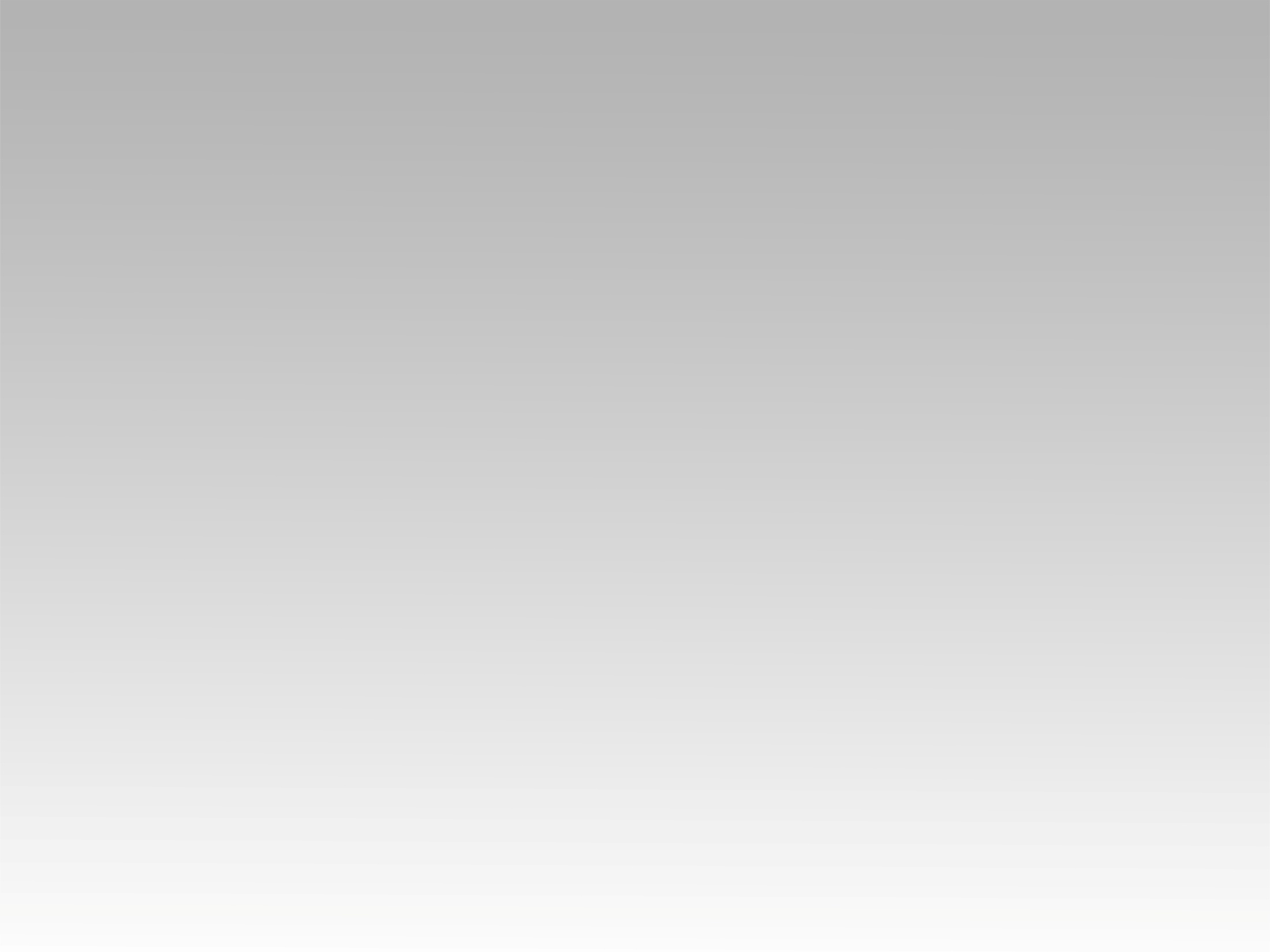 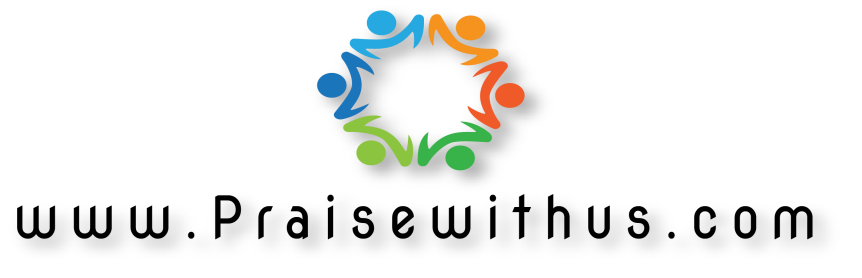